“Don’t let anyone look down on you because you are young, but set an example for the believers in speech, in life, in love, in faith and in purity.”       
					1 Timothy 4:12  (NIV)
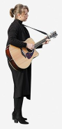 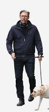 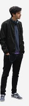 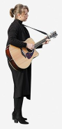 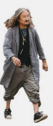 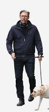 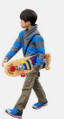 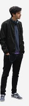 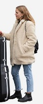 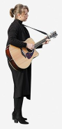 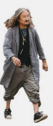 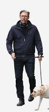 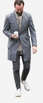 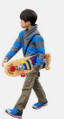 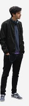 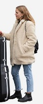 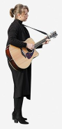 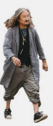 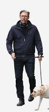 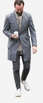 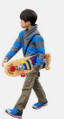 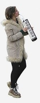 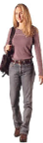 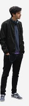 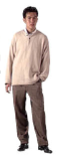 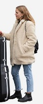 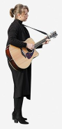 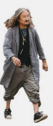 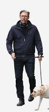 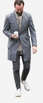 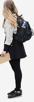 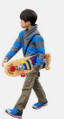 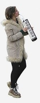 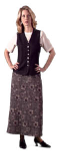 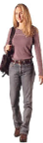 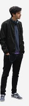 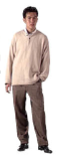 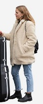 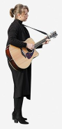 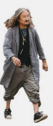 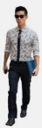 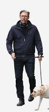 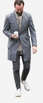 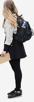 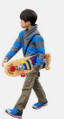 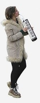 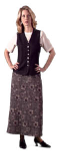 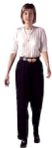 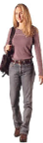 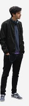 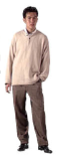 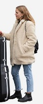 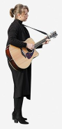 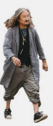 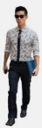 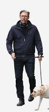 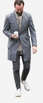 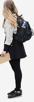 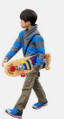 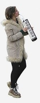 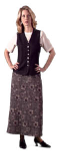 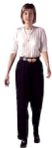 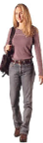 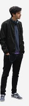 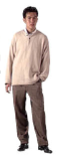 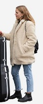 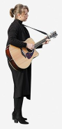 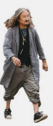 “Disciples Don’t Grow On Trees”
A disciple is . .
A disciple is . . .  
*   A believer in Christ
A disciple is . . .  
*   A believer in Christ		
*   Who becomes a follower of Christ
A disciple is . . .  
*   A believer in Christ		
*   Who becomes a follower of Christ
*   By submitting
A disciple is . . .  
*   A believer in Christ		
*   Who becomes a follower of Christ
*   By submitting			
*   To an intentional process
A disciple is . . .  
*   A believer in Christ		
*   Who becomes a follower of Christ
*   By submitting			
*   To an intentional process	
*   Of the disciplines of
A disciple is . . .  
*   A believer in Christ		
*   Who becomes a follower of Christ
*   By submitting			
*   To an intentional process	
*   Of the disciplines of		
*   Learning and growing to be like Christ
A disciple is . . .  
*   A believer in Christ		
*   Who becomes a follower of Christ
*   By submitting			
*   To an intentional process	
*   Of the disciplines of		
*   Learning and growing to be like Christ	
*   And that process comes under the
     deliberate oversight and guidance of        
     a mature Christian.
Lessons from Timothy, from Acts 16
Lessons from Timothy, from Acts 16: 
 
 “You know you’re a disciple when . . . .”
Lessons from Timothy, from Acts 16: 
 
 “You know you’re a disciple when . . . .”
 
A disciple is known.   V1
Lessons from Timothy, from Acts 16: 
 
 “You know you’re a disciple when . . . .”
 
A disciple is known.   V1
A disciple is of good repute: V2
Lessons from Timothy, from Acts 16: 
 
 “You know you’re a disciple when . . . .”
 
A disciple is known.   V1
A disciple is of good repute: V2 
A disciple is available  V3
Lessons from Timothy, from Acts 16: 
 
 “You know you’re a disciple when . . . .”
 
A disciple is known.   V1
A disciple is of good repute: V2 
A disciple is available  V3
“You are not your own;  you were bought with a price.  
Therefore, honour God with your body.”   1 Corinth. 6:19 – 20  (NIV)
Lessons from Timothy, from Acts 16: 
 
 “You know you’re a disciple when . . . .”
 
A disciple is known.   V1
A disciple is of good repute: V2 
A disciple is available   V3
4. A disciple pays the price.  V3
Lessons from Timothy, from Acts 16: 
 
 “You know you’re a disciple when . . . .”
 
A disciple is known.   V1
A disciple is of good repute: V2 
A disciple is available
4. A disciple pays the price.  V3 
Disciples are under ‘divine steering.’  V6 – 9
Lessons from Timothy, from Acts 16: 
 
 “You know you’re a disciple when . . . .”
 
A disciple is known.   V1
A disciple is of good repute: V2 
A disciple is available
4. A disciple pays the price.  V3 
Disciples are under ‘divine steering.’  V6 – 9
6. Disciples makes disciples.   V5
Lessons from Timothy, from Acts 16: 
 
 “You know you’re a disciple when . . . .”
 
A disciple is known.   V1
A disciple is of good repute: V2 
A disciple is available
4. A disciple pays the price.  V3 
Disciples are under ‘divine steering.’  V6 – 9
6. Disciples makes disciples.   V5
	“So the churches were strengthened in their 
	 faith and grew larger every day.”	Acts 16:5   (NLT)
Lessons from Timothy, from Acts 16: 
 
 “You know you’re a disciple when . . . .”
 
A disciple is known.   V1
A disciple is of good repute: V2 
A disciple is available
4. A disciple pays the price.  V3 
Disciples are under ‘divine steering.’  V6 – 9
6. Disciples makes disciples.   V5
7. A disciple is always “in the making,” rather than made. 
						Philippians 1:6
“This is my strategy for building my church so that 
the gates of hell cannot prevail against it:  I’ll have 
an army of disciple-makers.”